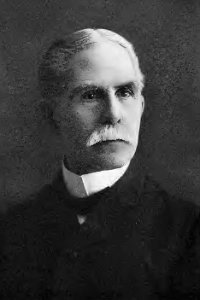 Is Thy Heart Right with God?
Words 
and 
Music
Composed 
by
Elisha Albright Hoffman
1899
1839-1929
[Speaker Notes: A native of Orwigsburg, PA, he was a minister with the Evangelical Church and spent most of his life in his native state, although he lived his last days in Benton Harbor, MI, and Chicago, IL. Although never formally trained in music, he contributed more than 2000 gospel songs to various publications. Also he served with the Evangelical Association Publishing House in Cleveland, OH, for eleven years, and later with Hope Publishing Co. beginning in 1894.
     For many of his songs, Hoffman produced both words and music. Undoubtedly, his most famous hymn is "I Must Tell Jesus." Others include "Are You Washed in the Blood,"]
Is Thy Heart Right with God? By Elisha A. Hoffman
"Have thine affections been nailed to the cross?
(Rom. 6:3-8; Gal. 5:24; Col. 2:14; 3:1-7)
Is thy heart right with God?
Dost thou count all things for Jesus but loss? 
(Phil. 3:7-14; Matt. 6:33)
Is thy heart right with God?“

What are your affections?  Have you crucified the flesh 
with its passions and desires?  Are you putting Christ and
His kingdom first in your life? Is your heart right with God?
Is Thy Heart Right with God? By Elisha A. Hoffman
"Hast thou dominion o’er self and o’er sin? 
(Matt. 16:24; Rom. 6:8-11)
Is thy heart right with God?
Over all evil without and within? 
(Rom. 6:12-14)
Is thy heart right with God?“

Do you realize that you have the power to control your desires?  You can through Christ!  Are you allowing to sin to reign in your bodies or Christ?  Is your heart right with God?
Is Thy Heart Right with God? By Elisha A. Hoffman
"Is there no more condemnation for sin?
(Rom. 8:1-6) 
Is thy heart right with God?
Does Jesus rule in the temple within?
(Col. 3:14-17; 1 Cor. 6:19-20) 
Is thy heart right with God?“

Only in Christ is there no condemnation for sin!  Are you 
allowing Christ to rule in your temple (body)?  Is your heart 
right with God?
Is Thy Heart Right with God? By Elisha A. Hoffman
"Are all thy powers under Jesus’ control? 
(Mark 12:29-31; Jas. 4:8)
Is thy heart right with God?
Does He each moment abide in thy soul?
(John 15:7; 1 John 2:14; 3:22)
Is thy heart right with God?“

Are you loving God with all your heart, soul, strength, and 
mind?  Are you allowing Him to abide in you by obeying  
His word?  Is your heart right with God?
[Speaker Notes: Power- capability of doing  or accomplishing something]
Is Thy Heart Right with God? By Elisha A. Hoffman
Chorus:
"Is thy heart right with God, (Acts 8:21-24)
Washed in the crimson flood, (Isa. 1:18; Acts 22:16)
Cleansed & made holy, humble & lowly, (Matt. 11:28-30)
Right in the sight of God?“ (Rom. 6:16-18)

Is your heart right with God?  You make your heart right
before God by being washed in the blood of Christ by 
being baptized!  You continue to be cleansed & made holy 
by being humble and lowly submitting to God’s will!